DRUZBENOGEOGRAFSKI PROBLEMI SREDNJE AMERIKE
V
DVA KULTURNO - GOSPODARSKA OBMOČJA
posledica naravnih razmer in zgodovinskega razvoja
1. srednjeameriška celina
2. Karibsko otočje
srednjeameriška celina:
vpliv: indijanska dediščina
prebivalci: mestici






gospodarska oblika: haciende (samooskrba)
haciende nadomeščene  druge oblike kmetijskega gospodarstva
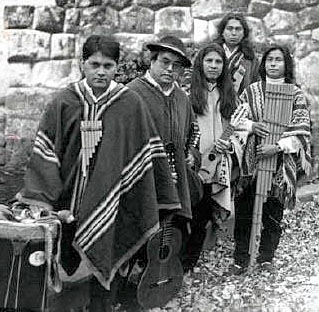 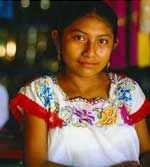 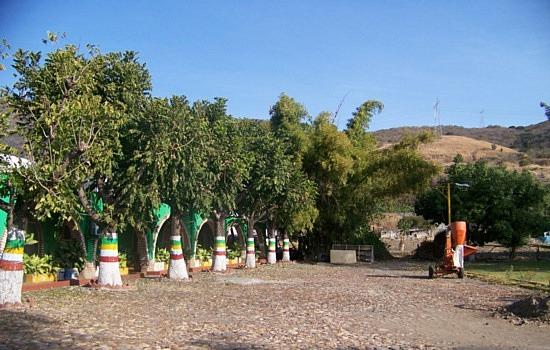 Medmorska Amerika: 
samooskrbne kmetije
sezonsko delo na plantažah




najemanje zemlje
vpliv: amerška družba (vlaga kapital, izgradnja infrastrukture  izvoz)
“Bananska republika”  čeprav je večji izvoz kave
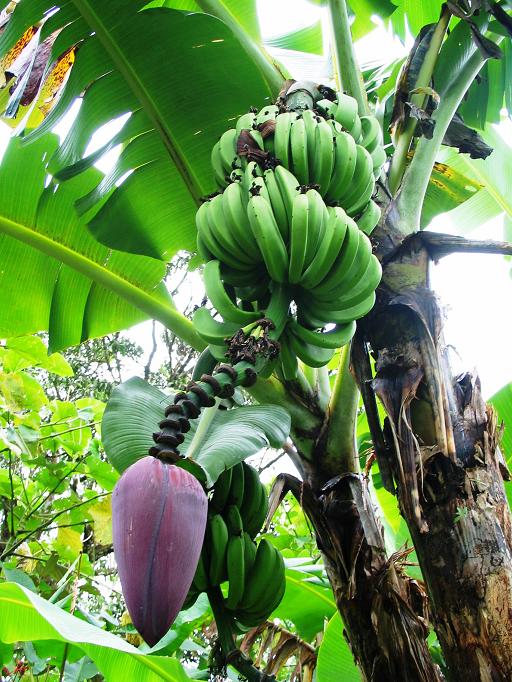 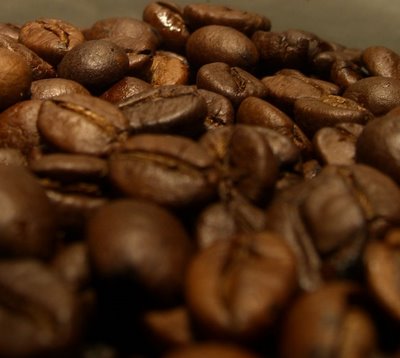 Karibsko otočje:
odprto v svet (pomorske poti)


rasno, kulturno mešanje 
prevlada: mešanci (mulati)


gospodarska oblika: plantaže (trg, izvor, 
   dobiček  tuji lastnik)
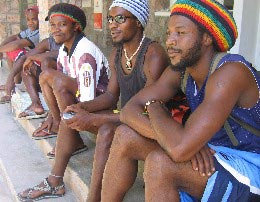 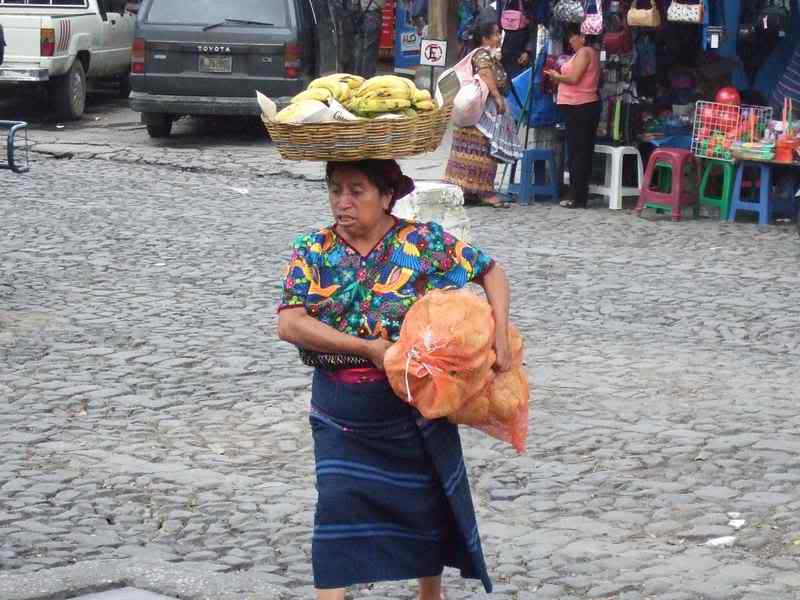 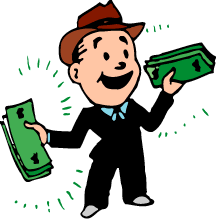 PLANTAŽNO GOSPODARSTVO
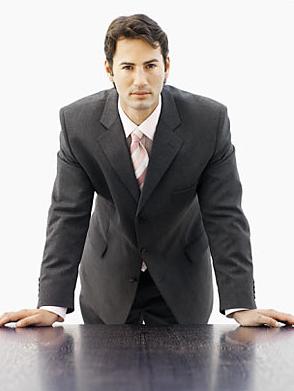 trg
izvoz
dobiček  tuji lastnik

Velike Antile: sladkorni trst
Male Antile: banane, ..



usmerjenost v en pridelek  DVOREZEN MEČ 

posledica / prihodnost  turizem in druge dejavnosti
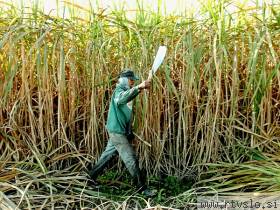 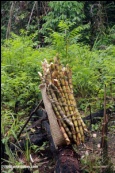 KUBA
kriza monokulturnega gospodarstva 
negativne posledice  monokulturna usmerjenost (sladkorni trst)
KUBA
režim: 
dolgo vezan na ZDA
Fidel Castro (Sovjetska zveza) 
         izvažanja v Evropo


obdržali obliko družbene ureditve, izgubili trg
znižan življenski standard 
 posledica:
     previdne tržne reforme
     preusmeritev gospodarstva (delna)

odpro vrata tujim vlagateljem (razen ZDA)
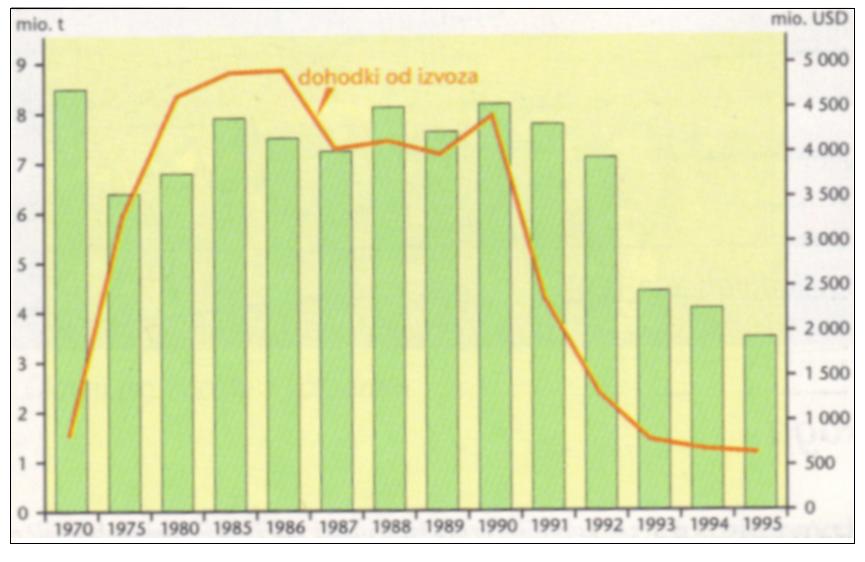 Gibanje izvoza sladkorja na Kubi v obdobju 1970 - 95
MASOVNI TURIZEM
karibski otoki (konec 20. st.)
spremeni kulturo
najpomembnejša dejavnost (številni otoki)
nova delovna mesta

množično obiskovanje Jamajke in drugih (manjših) otokov
najpogostejša oblika: križarjenje
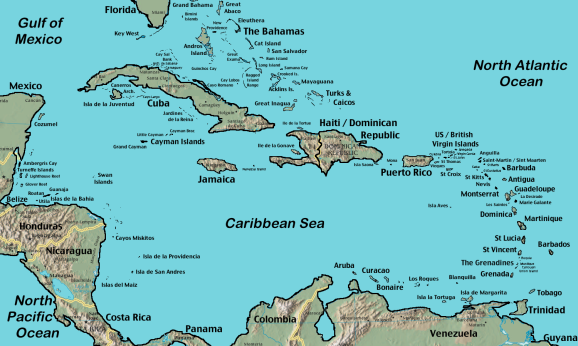 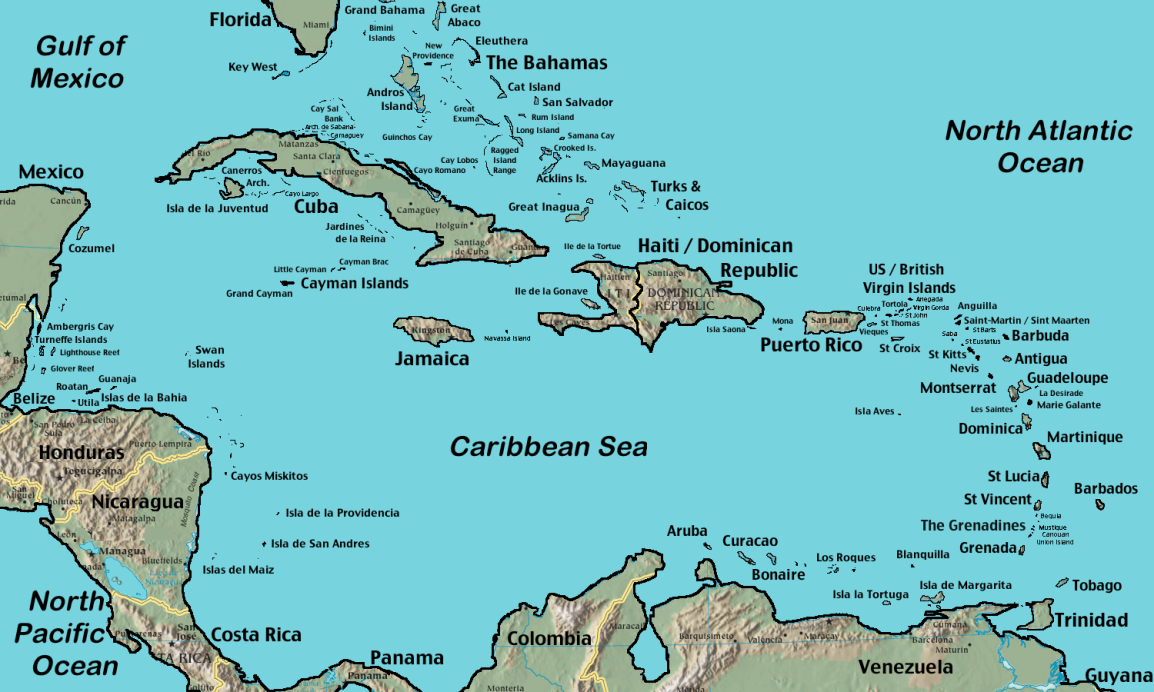 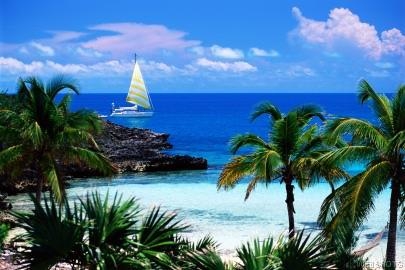 MASOVNI TURIZEM
posledice:
zadolžitev za prebivalce (izgradjna infrastrukture)
nezadovolstvo med domačini (primerjajo z razkošjem)
okrnjeno naravno okolje





turisti ne spoštujejo 
    kulture in tradicije domačinov
SEVERNA MEHIKA
v Latinski Ameriki na 2. mestu po št. prebivalcev, gospodarski moči in velikosti

želja: industrijska država (zato jo je razvijala)
posledice: prekomerna rast prestolnice
         zapostavljanje podeželja (S)
SEVERNA MEHIKA
program industrializacije severa:
obmejni pas ZDA  posebne gospodarske cone (davčne olajšave)
tuja podjetja, industriske obrate (maquiladore)
proizvodnja: tuja podjetja priskrbijo vse potrebno
80% izvozijo
nova delovna mesta
Število zaposlenih v maquiladorah leta 1994
MAQUILADORE
Američani:
prednosti:
cenejša delovna sila in zemljišča
malo davkov
oproščene carine
cenejši stroški zaščite, varnosti delavcev, okolja
dobiček ostane (v večini) vlagateljem

slabosti :
ZDA izgubile številna delovna mesta
Zaposleni v maquiladorah glede na proizvodnjo različnih artiklov
MAQUILADORE
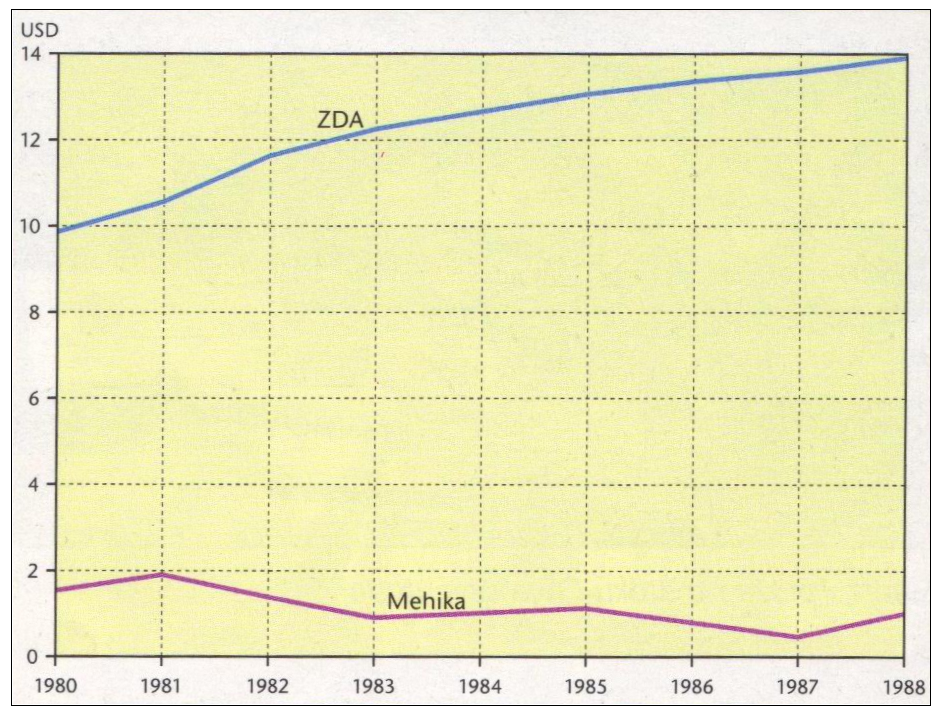 Mehičani:
prednosti: 
večje zaposlitvene možnosti (predvsem mlade ženske)
tuja vlaganja

preliv znanja in nove tehnologije

slabosti:
novi delavci  slabe bivalne razmere
nova marginalna naselja (se širijo)
onesnaženje



tuja podjetja plačujejo malo davkov
borne plače (slabe)
Plačilo delavcem za uro dela v Mehiki in ZdA v obdobju 1980 - 1988
Ciudad de Mexico
obdajajo visoka gorstva
v dolini
včasih: središče Aztekov
gradili okoli jezera (tudi izsuševali)
model razvoja latinsko ameriškega mesta
danes: osrednji trg prestolnice
JZ: premožnejši
glavna avenija  poslovna pot, ...
Z del mesta: četrti srednjih slojev
S in V: revnejši sloj, barakarska naselja,..
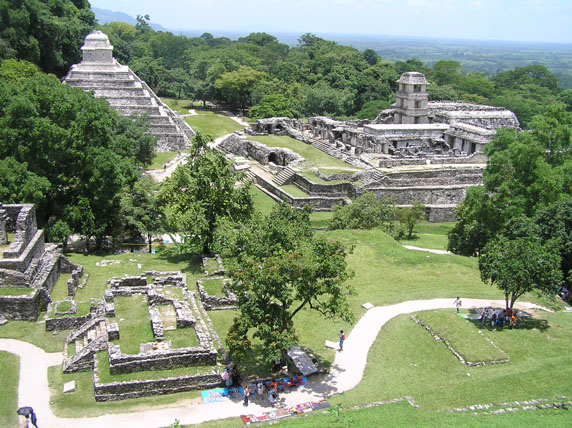 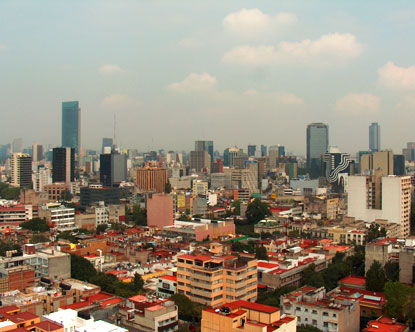 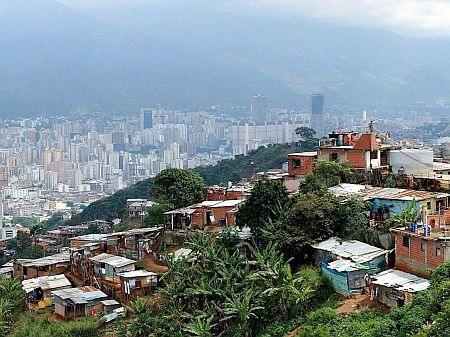 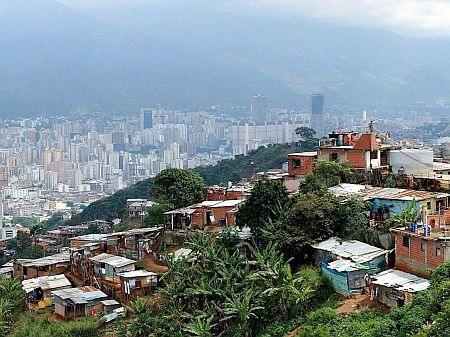 Ciudad de Mexico
20. st. - rast mesta, prebivalstva 
okoli 30 M ljudi
problemi: 
primanjkuje delovnih mest
siva ekonomija (na ulicah)
kriminal (eno nevarnejših na svetu)
prašni delci z jezera  blatna brozga  ugrezanje hiš
barakarska naselja:
pomankanje vode, elektrike, povezave s kanalizacijo
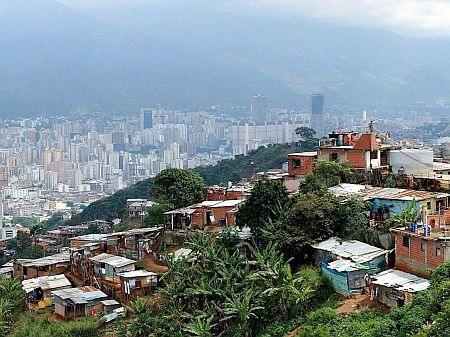 Rast števila prebivalcev mehiške prestolnice med 1900 in 2000
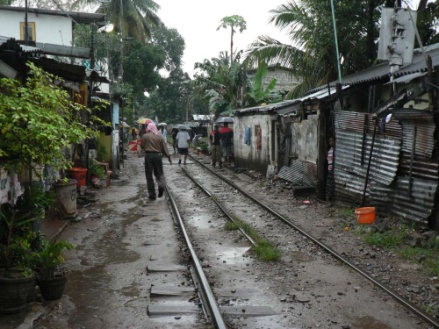 Ciudad de Mexico
onesnaženje zraka (bogata naselja):
visoka nadmorska višina  manj kisika
lega v dolini  toplotni obrat (200 dni)
izpušni plini
pozimi nadpovprečno smoga
nalezljivi mikroorganizmi
nebogljena vlada
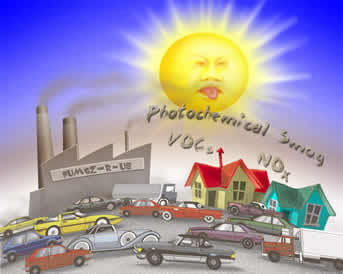 HVALA ZA VAŠO POZORNOST!